Bài 23 – Tiết 6,7,8
ANKANE
Giáo viên: Hoàng Văn Chiến – Trường THCS Chu Văn An – QB - HG
Bếp gas
Ô tô - xe máy
Bật lửa
Khí mỏ dầu hoá lỏng (dùng cho bật lửa và bếp gas), xăng hay dầu (dùng cho xe máy, ô tô, máy bay,...) đều có thành phần chính là alkane
Alkane là gì?
Khái niệm
Tính chất
Ứng dụng
NỘI DUNG
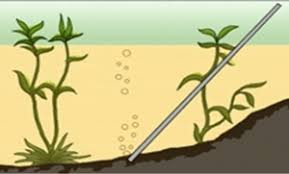 Khí bùn ao (methane)
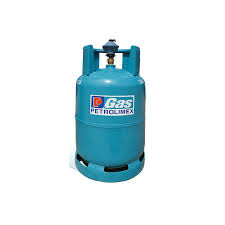 Khí gas (propane)
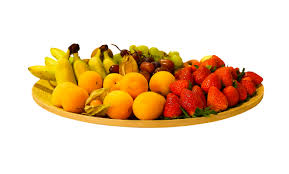 Khí sinh ra từ một số loại quả chín (ethylnene)
PHIẾU HỌC TẬP SỐ 1
Hãy quan sát và hoàn thành bảng sau:
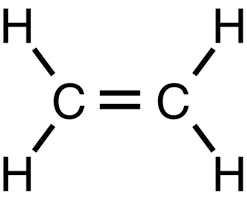 Công thức cấu tạo
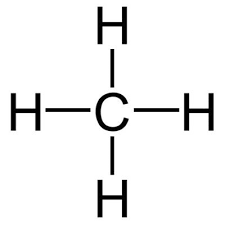 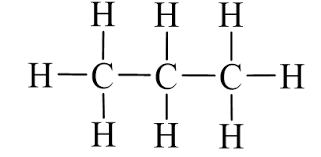 Công thức phân tử
Thành phần nguyên tố
Số liên kết đơn, đôi, ba
Chất là hydrocarbon
PHIẾU HỌC TẬP SỐ 1
Hãy quan sát và hoàn thành bảng sau:
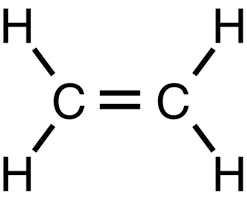 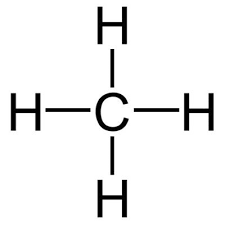 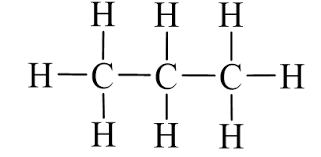 Công thức cấu tạo
C3H8
C2H4
Công thức phân tử
CH4
Chỉ có C và H
Chỉ có C và H
Thành phần nguyên tố
Chỉ có C và H
4 liên kết đơn
1 liên kết đôi
10 liên kết đơn
4 liên kết đơn
Số liên kết đơn, đôi, ba
Chất là hydrocarbon
x
x
x
Hợp chất a,b là ankane vì chỉ có liên kết đơn
Hợp chất c có liên kết đơn và đôi là ankene vì có liên kết đôi
I. Khái niệm hydrocarbon, alkane
- Hydrocarbon là hợp chất hữu cơ mà phân tử chỉ chứa các nguyên tố C,H. Hydrocarbon gồm nhiều loại khác nhau Akane, Ankene, Akine
- Alkane là những hydrocarbon mạch hở, phân tử chỉ chứa các liên kết đơn.
BÀI TẬP
?. Xét các chất:
(A) CH3-CH3,	(B) CH2=CH-CH3,	(C) ch2=c—ch3,
                                       ch3
(D) CH3-CH2-OH,	 (E) ch3-cooh,	(G) ch3—ch—ch3,
                                                                                         ch3
(H) ch2=ch-ch=ch2, (I) ch4.	
Trong các chất trên, chất nào là hydrocarbon, chất nào là alkane? Giải thích.
BÀI TẬP
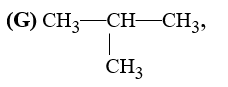 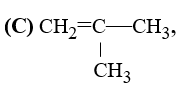 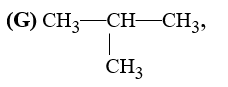 II. Cấu tạo phân tử và danh pháp của alkane
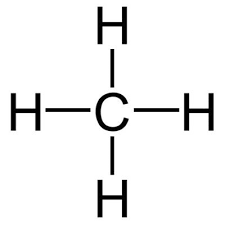 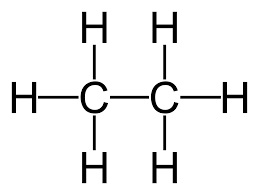 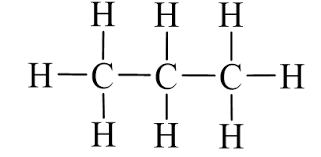 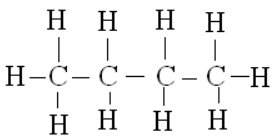 PHIẾU HỌC TẬP SỐ 2
Hãy quan sát bảng 23.1 và hoàn thành các câu hỏi sau:
1. Trong công thức phân tử của alkane, khi tăng thêm một nguyên tử carbon thì số nguyên tử hydrogen tăng thêm là bao nhiêu?
2. Hãy cho biết tên gọi của các alkane trong Bảng 23.1 có đặc điểm gì giống nhau và khác nhau.
PHIẾU HỌC TẬP SỐ 2
Hãy quan sát bảng 23.1 và hoàn thành các câu hỏi sau:
1. Trong công thức phân tử của alkane, khi tăng thêm một nguyên tử carbon thì số nguyên tử hydrogen tăng thêm là bao nhiêu?
2H
2. Hãy cho biết tên gọi của các alkane trong Bảng 23.1 có đặc điểm gì giống nhau và khác nhau.
Có chung đuôi ane
II. Cấu tạo phân tử và danh pháp của alkane
Alkane có công thức chung là CnH2n+2 (n>l, n là số nguyên, dương).
Tên gọi alkane: Từ gốc + ane
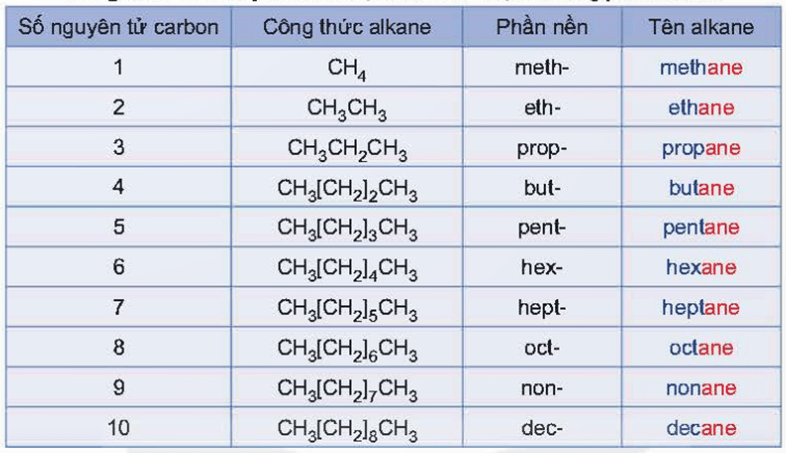 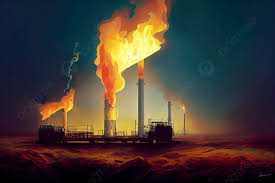 III. Phản ứng cháy của alkane
Thí nghiệm: Tìm hiểu vể phản ứng cháy của butane

Chuẩn bị: Bật lửa gas (chứa butane) loại dài (loại dùng để mồi lửa bếp gas, bếp cồn); bình tam giác bằng thuỷ tinh chịu nhiệt, sạch và khô, có nút; ống nghiệm đựng dung dịch nước vôi trong.
Tiến hành:
Đưa đầu bật lửa vào miệng bình tam giác úp ngược, đánh lửa và giữ lửa cháy cho tới khi thấy thành bình tam giác mờ đi thì dừng lại (Hình 23.2).
Quay xuôi bình tam giác lại và đổ nước vôi trong vào. Sau đó, đậy bình tam giác bằng nút và lắc đều.
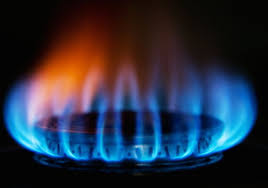 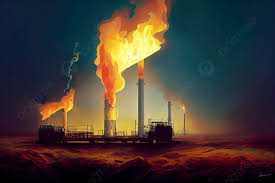 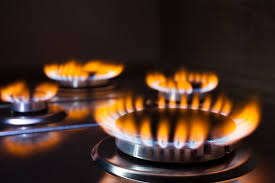 - Xuất hiện hơi nước đọng trên thành bình tam giác, như vậy sản phẩm cháy có H2O.
- Xuất hiện vẩn đục màu trắng (CaCO3 ), như vậy sản phẩm cháy chứa CO2 .
2C4H10 + 13O2 → 8CO2 + 10H2O
2CnH2n+2 + (3n+1)O2 → 2nCO2 + 2(n+1)H2O
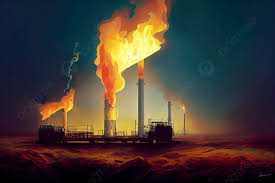 III. Phản ứng cháy của alkane
2CnH2n+2 + (3n+1)O2 → 2nCO2 + 2(n+1)H2O
Phản ứng cháy của alkane toả nhiệt mạnh, vì vậy alkane được sử dụng làm nhiên liệu trong cuộc sống và trong sản xuất.
Luyện tập
Bài 1:

Viết phương trình hoá học biểu diễn phản ứng cháy của methane và ethane.
Luyện tập
Bài 1:

Phương trình hoá học biểu diễn phản ứng cháy của methane và ethane:
CH4 + 2O2 → CO2 + 2H2O
2C2H6 + 7O2 → 4CO2 + 6H2O
Luyện tập
Bài 2:

Giả thiết rằng gas trong bình gas là một hỗn hợp propane và butane có tỉ lệ thể tích 1:1. Tính nhiệt lượng sinh ra khi đốt cháy 1 kg loại gas này. Biết rằng nhiệt lượng tương ứng sinh ra khi đốt cháy 1 mol mỗi chất propane và butane lần lượt là 2 220 kJ và 2 878 kJ.
Luyện tập
Bài 2:
Tỉ lệ thể tích 1 : 1 đồng nghĩa tỉ lệ mol là 1 : 1. 
Đặt x là số mol mỗi chất. Đổi 1kg = 1000g
44 (g/mol) . x (mol) + 58 (g/mol) . x (mol) = 1 000 (g) ⇒ x = 9,8 (mol)
- Nhiệt lượng toả ra: Q = 9,8 (mol) . 2 220 (kJ/mol) + 9,8 (mol) . 2 878 (kJ/mol) = 49 9960,4 (kJ)
Ứng dụng
Nhiên liệu khí hóa lỏng
Khí propane và butane dễ hoá lỏng, được dùng làm nhiên liệu chơ bật lửa, bếp gas...
NHiên liệu lỏng
Các alkane ở trạng thái lỏng có thể dùng làm nhiên liệu dưới dạng xăng, dầu hoả, dầu diesel và nhiên liệu phản lực
Nhiên liệu rắn
Các alkane ở trạng thái rắn có thể dùng làm nhiên liệu dưới dạng nến paraffin.
Luyện tập
Bài 3:
Bảng dưới đây cho biết nhiệt lượng toả ra khi đốt cháy hoàn toàn 1 moi alkane(1>.





a) Tính nhiệt lượng toả ra khi đốt cháy hoàn toàn 1 gam mỗi alkane trong bảng trên.
b) Đốt cháy 1 gam alkane nào trong số các alkane ở trên sẽ toả ra nhiều nhiệt lượng nhất?
Luyện tập
Bài 3:
a) Nhiệt lượng toả ra khi đốt cháy hoàn toàn 1 g mỗi alkane:
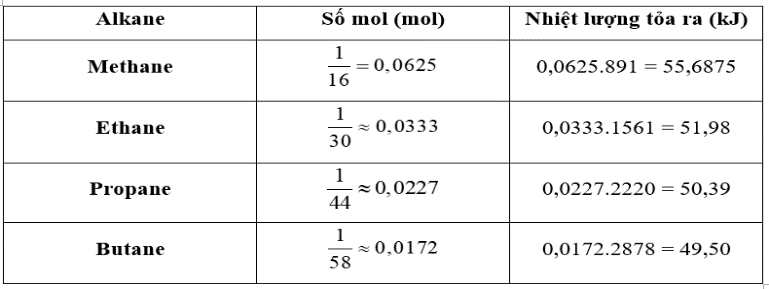 b)  Khi đốt cháy 1 gam alkane trong số các alkane ở trên thì methane sẽ tỏa ra nhiệt lượng nhiều nhất.
Hướng dẫn về nhà

Học bài và làm bài tập SBT 23.5; 23.8,9,10
- Đọc và chuẩn bị trước bài 24 alkene
Thank you!
www.reallygreatsite.com
Tài liệu được chia sẻ bởi Website VnTeach.Com
https://www.vnteach.com